Mechanics 
PowerPoint template
This is an example text. In this paragraph, resume the ideas. Remember that the slides are a visual support to make your presentation, for that reason they should be brief.
Title 
Example
Title 
Example
Title 
Example
Enter title
Click to add a subtitle
Click to add a subtitle
Your content is here, or by copying your text, select Paste in this box and choose to keep only the text.
Your content is here, or by copying your text, select Paste in this box and choose to keep only the text.
Click to add text
Click to add text
Click to add text
Click to add text
Enter title
Click to add a title
Click to add a title
Your content is here,
Or by copying your text after this box
Select Paste and choose to keep only the text.
Your content is here,
Or by copying your text after this box
Select Paste and choose to keep only the text.
Your content is here,
Or by copying your text after this box
Select Paste and choose to keep only the text.
Your content is here,
Or by copying your text after this box
Select Paste and choose to keep only the text.
Click to add a title
Click to add a title
Enter title
Your content is here, or by copying your text, select Paste in this box and choose to keep only the text.
Your content is here, or by copying your text, select Paste in this box and choose to keep only the text.
Your content is here, or by copying your text, select Paste in this box and choose to keep only the text.
Enter title
Title Goes Here
Title Goes Here
Title Goes Here
Title Goes Here
There are many variations passages of lorem ipsum available  majority have suffered alteration .
There are many variations passages of lorem ipsum available  majority have suffered alteration .
There are many variations passages of lorem ipsum available  majority have suffered alteration
There are many variations passages of lorem ipsum available  majority have suffered alteration
Enter title
2010
2011
2012
2014
2015
Title Goes here
There are many variations available, but the majority
Title Goes here
There are many variations available, but the majority
Title Goes here
There are many variations available, but the majority
Title Goes here
There are many variations available, but the majority
Title Goes here
There are many variations available, but the majority
Enter title
stage process 
There are many variations of passages of Lorem Ipsum on the Internet tend to repeat predefined chunks as necessary, making
stage process 
There are many variations of passages of Lorem Ipsum on the Internet tend to repeat predefined chunks as necessary, making
stage process 
There are many variations of passages of Lorem Ipsum on the Internet tend to repeat predefined chunks as necessary, making
stage process 
There are many variations of passages of Lorem Ipsum on the Internet tend to repeat predefined chunks as necessary, making
stage process 
There are many variations of passages of Lorem Ipsum on the Internet tend to repeat predefined chunks as necessary, making
Enter title
1
2
Write your title
Write your title
Lorem ipsum dolor, consect 
adipiscing elit roin cursu.
Lorem ipsum dolor, consect 
adipiscing elit roin cursu.
3
4
Write your title
Write your title
Lorem ipsum dolor, consect 
adipiscing elit roin cursu.
Lorem ipsum dolor, consect 
adipiscing elit roin cursu.
Enter title
Write your title
Write your title
Write your title
Write your title
Lorem ipsum dolor, consectetur
adipiscing elit roin cursu
Lorem ipsum dolor, consectetur
adipiscing elit roin cursu
Lorem ipsum dolor, consectetur
adipiscing elit roin cursu
Lorem ipsum dolor, consectetur
adipiscing elit roin cursu
Enter title
Write your title
Write your title
Lorem ipsum dolor, consectetur
adipiscing elit roin cursu
Lorem ipsum dolor, consectetur 
adipiscing elit roin cursu.
Write your title
Write your title
Lorem ipsum dolor, consectetur
adipiscing elit roin cursu
Lorem ipsum dolor, consectetur 
adipiscing elit roin cursu.
Enter title
MARKETING
Lorem ipsum dolor sit amet, consectetur adipiscing elit. Nulla imperdiet volutpat.
1
MARKETING
2
Lorem ipsum dolor sit amet, consectetur adipiscing elit. Nulla imperdiet volutpat dui.
MARKETING
3
Lorem ipsum dolor sit amet, consectetur adipiscing elit. Nulla imperdiet volutpat dui.
MARKETING
4
Lorem ipsum dolor sit amet, consectetur adipiscing elit. Nulla imperdiet volutpat.
Enter title
Enter your title here
Click Add totitle
Click Add totitle
Click hereAdd totext
Click hereAdd totext
Click hereAdd totext
Click Add totitle
Click Add totitle
Click hereAdd totext
Enter your title here
Please replace the text content
Please replace the text content
Please replace the text content
Please replace the text content
Please replace the text content
Please replace the text content
Please replace text, click add relevant headline, modify the text content, also can copy your content to this directly.
Please replace text, click add relevant headline, modify the text content, also can copy your content to this directly.
Please replace text, click add relevant headline, modify the text content, also can copy your content to this directly.
Please replace text, click add relevant headline, modify the text content, also can copy your content to this directly.
Please replace text, click add relevant headline, modify the text content, also can copy your content to this directly.
Please replace text, click add relevant headline, modify the text content, also can copy your content to this directly.
Enter title
Titulo
Please replace text, click add relevant headline, modify the text content, also can copy your content to this directly.。
Titulo
Please replace text, click add relevant headline, modify the text content, also can copy your content to this directly.。
Titulo
Please replace text, click add relevant headline, modify the text content, also can copy your content to this directly.。
Titulo
Please replace text, click add relevant headline, modify the text content, also can copy your content to this directly.。
Enter your title here
Title text
Title text
Title text
Title text
Please replace text, click add relevant headline, modify the text content, also can copy your content to this directly.
Please replace text, click add relevant headline, modify the text content, also can copy your content to this directly
Please replace text, click add relevant headline, modify the text content, also can copy your content to this directly.
Please replace text, click add relevant headline, modify the text content, also can copy your content to this directly
Enter your title here
Title text
Title text
Title text
Title text
Please replace text, click add relevant headline, modify the text content, also can copy your content to this directly.
Please replace text, click add relevant headline, modify the text content, also can copy your content to this directly
Please replace text, click add relevant headline, modify the text content, also can copy your content to this directly.
Please replace text, click add relevant headline, modify the text content, also can copy your content to this directly
Please replace text, click add relevant headline, modify the text content, also can copy your content to this directly. Please replace text, click add relevant headline, modify the text content, also can copy your content to this directly. Please replace text, click add relevant headline, modify the text content, also can copy your content to this directly.
Enter title
Add title
Add title
Click Add Text Click Add Text Click Add Text
Click Add Text Click Add Text Click Add Text
Add title
Add title
Click Add Text Click Add Text Click Add Text
Click Add Text Click Add Text Click Add Text
Enter title
Add title
Add title
Add a detailed text description here, suggesting that it is relevant to the title and conforms to the overall language style, a
Add a detailed text description here, suggesting that it is relevant to the title and conforms to the overall language style, a
Add title
Add title
Add a detailed text description here, suggesting that it is relevant to the title and conforms to the overall language style, a
Add a detailed text description here, suggesting that it is relevant to the title and conforms to the overall language style, a
Enter title
Click here to add title
Click here to add text content, click here Add text content Click here Add text content Click here Add text content Click here
Click here to add title
Click here to add text content, click here Add text content Click here Add text content Click here Add text content Click here
Click here to add title
Click here to add text content, click here Add text content Click here Add text content Click here Add text content Click here
Click here to add title
Click here to add text content, click here Add text content Click here Add text content Click here Add text content Click here
Enter title
Text
Add a small title
Click here to enter text Click here to enter text
Click here to enter text Click here to enter text
Text
Text
Add a small title
Click here to enter text
Click here to enter text
Click here to enter text
Click here to enter text
Add a small title
Click here to enter text Click here 
to enter text
Click here to enter text Click here 
to enter text
Enter title
Click Add title
Click here to add paragraph text content
Click here to add paragraph text content
Click Add title
Click here to add paragraph text content
Click here to add paragraph text content
Click here to add paragraph text content
Click Add title
Click here to add paragraph text content
Click here to add paragraph text content
Click here to add paragraph text content
Enter your title here
Insert title here
Insert title here
Perspiciatis unde omnis iste natus voluptatem rem aperiam.
Perspiciatis unde omnis iste natus voluptatem rem aperiam.
Insert title here
Insert title here
Perspiciatis unde omnis iste natus voluptatem rem aperiam.
Perspiciatis unde omnis iste natus voluptatem rem aperiam.
GEAR
Infographic
Company Infographic
Type the subtitle of your great here
GEAR INFOGRAPHIC
03
There are many variations of passages of lorem ipsum available, but the majority have suffered alteration in some form, by injected humour, or randomized words which don't look even slightly believable. If you are going to use A passage of lorem If you .
02
Insert title here
Suitable for all category, Lorem Ipsum is not simply random text. bring together
01
Insert title here
Suitable for all category, Lorem Ipsum is not simply random text. bring together
Enter your title here
Insert title here
Insert title here
Insert title here
Te sit. Fastidii dissentias nam an,
Te sit. Fastidii dissentias nam an,
Te sit. Fastidii dissentias nam an,
Insert title here
Insert title here
Insert title here
Te sit. Fastidii dissentias nam an,
Te sit. Fastidii dissentias nam an,
Te sit. Fastidii dissentias nam an,
Company Infographic
Type the subtitle of your great here
Insert title here
Insert title here
Sed perspiciati unde omnis iste elit voluptatem fringilla.
Sed perspiciati unde omnis iste elit voluptatem fringilla.

01
02

Core Idea

04
03

Insert title here
Insert title here
Sed perspiciati unde omnis iste elit voluptatem fringilla.
Sed perspiciati unde omnis iste elit voluptatem fringilla.
Company Infographic
Type the subtitle of your great here
Insert title here
Insert title here
03
04
Perspiciatis unde omnis iste natus voluptatem rem aperiam.
Perspiciatis unde omnis iste natus voluptatem rem aperiam.
Insert title here
Insert title here
Perspiciatis unde omnis iste natus voluptatem rem aperiam.
Perspiciatis unde omnis iste natus voluptatem rem aperiam.
02
05
Insert title here
Insert title here
ECO
Perspiciatis unde omnis iste natus voluptatem rem aperiam.
Perspiciatis unde omnis iste natus voluptatem rem aperiam.
ENERGY
01
06
Company Infographic
Type the subtitle of your great here
Insert title here
Insert title here
Perspiciatis unde omnis iste natus voluptatem rem aperiam.
Perspiciatis unde omnis iste natus voluptatem rem aperiam.
STEP
08
STEP
01
Insert title here
Insert title here
Perspiciatis unde omnis iste natus voluptatem rem aperiam.
Perspiciatis unde omnis iste natus voluptatem rem aperiam.
STEP
07
STEP
02
GEAR
Infographic
Insert title here
Insert title here
Perspiciatis unde omnis iste natus voluptatem rem aperiam.
Perspiciatis unde omnis iste natus voluptatem rem aperiam.
STEP
06
STEP
03
STEP
05
STEP
04
Company Infographic
Type the subtitle of your great here
Insert title here
Perspiciatis unde omnis iste natus voluptatem rem aperiam.
Perspiciatis unde omnis iste natus voluptatem rem aperiam.
Insert title here
Perspiciatis unde omnis iste natus voluptatem rem aperiam.
Insert title here
Perspiciatis unde omnis iste natus voluptatem rem aperiam.
Insert title here
Perspiciatis unde omnis iste natus voluptatem rem aperiam.
Insert title here
Perspiciatis unde omnis iste natus voluptatem rem aperiam.
Company Infographic
Type the subtitle of your great here
Insert title here
Insert title here
Perspiciatis unde omnis iste natus voluptatem rem aperiam.
Perspiciatis unde omnis iste natus voluptatem rem aperiam.
Insert title here
Perspiciatis unde omnis iste natus voluptatem rem aperiam.
Insert title here
Perspiciatis unde omnis iste natus voluptatem rem aperiam.
Insert title here
Perspiciatis unde omnis iste natus voluptatem rem aperiam.
Insert title here
Perspiciatis unde omnis iste natus voluptatem rem aperiam.
Company Infographic
Type the subtitle of your great here
58,564
58,564
58,564
58,564
Suitable for all category, Lorem Ipsum is not simply random text.
Insert title here
70%
Insert title here
95%
Insert title here
95%
Enter your title here
Sample Text
Sample Text
Lorem ipsum dolor sit amet, consectetur adipiscing elit, sed do eiusmod Lorem ipsum dolor
Lorem ipsum dolor sit amet, consectetur adipiscing elit, sed do eiusmod Lorem ipsum dolor
Sample Text
Sample Text
Lorem ipsum dolor sit amet, consectetur adipiscing elit, sed do eiusmod Lorem ipsum dolor
Lorem ipsum dolor sit amet, consectetur adipiscing elit, sed do eiusmod Lorem ipsum dolor
Enter your title here
Lorem ipsum dolor sit amet, consectetur adipiscing elit, sed do eiusmod tempor incididunt ut labore et dolore magna aliqua. Ut enim ad minim
Lorem ipsum dolor sit amet, consectetur adipiscing elit, sed do eiusmod tempor incididunt ut labore et dolore magna
Sample Text
Lorem ipsum dolor sit amet, consectetur adipiscing elit, sed do eiusmod tempor incididunt ut labore et dolore magna
Sample Text
Lorem ipsum dolor sit amet, consectetur adipiscing elit, sed do eiusmod tempor incididunt ut labore et dolore magna
Sample Text
Enter title
Please replace text, click add relevant headline, modify the text content, also can copy your content to this directly.。
Please replace the text content
Please replace text, click add relevant headline, modify the text content, also can copy your content to this directly.。
Please replace the text content
Please replace text, click add relevant headline, modify the text content, also can copy your content to this directly.。
Please replace text, click add relevant headline, modify the text content, also can copy your content to this directly.。
Please replace the text content
Enter your title here
Title text
Title text
Title text
Please replace text, click add relevant headline, modify the text content, also can copy your content to this directly.
Please replace text, click add relevant headline, modify the text content, also can copy your content to this directly.
Please replace text, click add relevant headline, modify the text content, also can copy your content to this directly.
Enter your title here
Please replace the text content
Please replace the text content
Please replace the text content
Please replace the text content
Please replace the text content, Click to add related headline text, modify the text content, you can also copy your content diWord content, you can also copy your content directly here.
Please replace the text content, Click to add related headline text, modify the text content, you can also copy your content diWord content, you can also copy your content directly here.
Enter title
Option One
Option Two
Option Four
Option Three
Lorem ipsum dolor sit amet put any thing here please
Lorem ipsum dolor sit amet put any thing here please
Lorem ipsum dolor sit amet put any thing here please
Lorem ipsum dolor sit amet put any thing here please
Enter your title here
43%
59%
Lorem Ipsum has two main data statistical this methodologies.
Lorem Ipsum has two main data statistical this methodologies.
Data Here
Data Here
Lorem Ipsum has two main data statistical important.
Lorem Ipsum has two main data statistical important.
Enter your title here
86 Trucks
86 Trucks
86 Trucks
86 Trucks
Lorem Ipsum has two main data statistical this methodologies.

Data analysis which summarizes data. sed an graecie res prompta invenire, in gubergreno
Lorem Ipsum has two main data statistical this methodologies.

Data analysis which summarizes data. sed an graecie res prompta invenire, in gubergreno
Lorem Ipsum has two main data statistical this methodologies.

Data analysis which summarizes data. sed an graecie res prompta invenire, in gubergreno
Lorem Ipsum has two main data statistical this methodologies.

Data analysis which summarizes data. sed an graecie res prompta invenire, in gubergreno
Enter your title here
Low
Mid
High
Low
High
Mid
Lorem Ipsum has two main data statistical this methodologies.

Mid voltage which summarizes data. sed an graecie prompta invenire, in gubergreno
Lorem Ipsum has two main data statistical this methodologies.

High voltage which summarizes data. sed an graecie prompta invenire, in gubergreno
Lorem Ipsum has two main data statistical this methodologies.

Low voltage which summarizes data. sed an graecie prompta invenire, in gubergreno
Enter your title here
Data Analysis
86%
Lorem ipsum dolor sit amet, consectetur adipiscing elit. Aliquam tincidunt ante nec sem congue conva ornare ante Lorem ipsum dolor sit amet, consectetur adipiscing elit. Aliquam tincidunt ante nec sem congue convallis. Pellentesque vel mauris quis nisl ornare rutrum in id risus. Proin vehicula ut sem et tempus. Interdum et malesuada fames ac ante ipsum primis in faucibus.
Design
Lorem Ipsum has two main statistical methodologies are used in data analysis which summarizes data from a sample using indexes.
Discover
Develop
Lorem Ipsum has two main statistical methodologies are used in data analysis which summarizes data from a sample using indexes.
Lorem Ipsum has two main statistical methodologies are used in data analysis which summarizes data from a sample using indexes.
Enter your title here
Twitter
Facebook
Instagram
Lorem Ipsum has two main data statistical this methodologies.

Data analysis which summarizes data. sed an graecie prompta invenire, in gubergreno
Lorem Ipsum has two main data statistical this methodologies.

Data analysis which summarizes data. sed an graecie prompta invenire, in gubergreno
Lorem Ipsum has two main data statistical this methodologies.

Data analysis which summarizes data. sed an graecie prompta invenire, in gubergreno
Enter your title here
pleaseEnter title
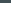 Please click here to enter your content or copy and paste your text
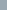 Enter title
Enter title
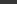 Please click here to enter your content or copy and paste your text
Please click here to enter your content or copy and paste your text
Enter title
Enter title
Please click here to enter your content or copy and paste your text
Please click here to enter your content or copy and paste your text
Go Away
Nullam eu tempor purus. Nunc a leo magna, consequat risus. Nullam eu tempor purus. Nunc a leo magna, consequat risus. Nullam eu. Nullam eu tempor purus. Nunc a leo magna, consequat risus. Nullam eu tempor purus. Nunc a leo magna, consequat risus. Nullam eu.
Nullam eu tempor purus. Nunc a leo magna, consequat risus. Nullam eu tempor purus. Nunc a leo magna, consequat risus. Nullam eu. Nullam eu tempor purus.
New Different
Nullam eu tempor purus. Nunc a leo magna, consequat risus. Nullam eu tempor purus. Nunc a leo magna, consequat risus. Nullam eu.
Enter your title here
Branding
Nullam eu tempor purus. Nunc a leo magna, consequat risus.
10%
Autorepair
Nullam eu tempor purus. Nunc a leo magna, consequat risus.
20%
Top Leader
Nullam eu tempor purus. Nunc a leo magna, consequat risus.
25%
Good Display
Nullam eu tempor purus. Nunc a leo magna, consequat risus.
25%
Homebase
Nullam eu tempor purus. Nunc a leo magna, consequat risus.
20%
Enter your title here
Home
Nullam eu tempor purus. Nunc a leo magna, consequat risus.
Warning
Nullam eu tempor purus. Nunc a leo magna, consequat risus.
Winner
Nullam eu tempor purus. Nunc a leo magna, consequat risus.
Cloud
Nullam eu tempor purus. Nunc a leo magna, consequat risus.
Research
Nullam eu tempor purus. Nunc a leo magna, consequat risus.
Mapping
Nullam eu tempor purus. Nunc a leo magna, consequat risus.
Enter your title here
Nullam eu tempor purus. Nunc a leo magna, sit amet consequat risus. Etiam faucibus tortor a ipsum vehicula sed suscipit. Nunc a leo magna, sit amet consequat risus.
North America
Nullam eu tempor purus. Nunc a leo magna, sit amet consequat risus.
Africa
Nullam eu tempor purus. Nunc a leo magna, sit amet consequat risus.
Euro
Nullam eu tempor purus. Nunc a leo magna, sit amet consequat risus.
Asia
Nullam eu tempor purus. Nunc a leo magna, sit amet consequat risus.
10%
30%
15%
35%
Enter your title here
85%
70%
65%
36%
Machine

Nullam eu tempor purus. Nunc a leo magna, sit amet consequat risus. Etiam faucibus tortor.
Display

Nullam eu tempor purus. Nunc a leo magna, sit amet consequat risus. Etiam faucibus tortor.
Property

Nullam eu tempor purus. Nunc a leo magna, sit amet consequat risus. Etiam faucibus tortor.
Server

Nullam eu tempor purus. Nunc a leo magna, sit amet consequat risus. Etiam faucibus tortor.
Enter your title here
New Strategy
Mauris quam dolor, cursus at porta et, luctus eget purus. Nunc tempor luctus interdum.
New Idea
Mauris quam dolor, cursus at porta et, luctus eget purus. Nunc tempor luctus interdum.
New Hope
Mauris quam dolor, cursus at porta et, luctus eget purus. Nunc tempor luctus interdum.
New Business
Mauris quam dolor, cursus at porta et, luctus eget purus. Nunc tempor luctus interdum.
New Customer
Mauris quam dolor, cursus at porta et, luctus eget purus. Nunc tempor luctus interdum.
New Perspective
Mauris quam dolor, cursus at porta et, luctus eget purus. Nunc tempor luctus interdum.
Enter your title here
Nullam eu tempor purus. Nunc a leo magna, sit amet consequat risus. Etiam faucibus tortor a ipsum vehicula sed suscipit. Nunc a leo magna, sit amet consequat risus.
Technology
Mauris quam dolor, cursus at porta et, luctus eget purus. Nunc tempor luctus interdum.
New Idea
Mauris quam dolor, cursus at porta et, luctus eget purus. Nunc tempor luctus interdum.
Deadline
Mauris quam dolor, cursus at porta et, luctus eget purus. Nunc tempor luctus interdum.
Good Capacity
Mauris quam dolor, cursus at porta et, luctus eget purus. Nunc tempor luctus interdum.
Enter your title here
01
03
Insert title here
Insert title here
Sed perspiciatis unde omnis iste natus error voluptatem rem.
Sed perspiciatis unde omnis iste natus error voluptatem rem.
02
04
Insert title here
Insert title here
Sed perspiciatis unde omnis iste natus error voluptatem rem.
Sed perspiciatis unde omnis iste natus error voluptatem rem.
59
Enter your title here
Insert title here
Insert title here
Insert title here
Insert title here
Insert title here
Insert title here
Sed perspiciati unde omnis iste elit voluptatem fringilla.
Sed perspiciati unde omnis iste elit voluptatem fringilla.
Sed perspiciati unde omnis iste elit voluptatem fringilla.
Sed perspiciati unde omnis iste elit voluptatem fringilla.
Sed perspiciati unde omnis iste elit voluptatem fringilla.
Sed perspiciati unde omnis iste elit voluptatem fringilla.
elementDesign
We promise to make your life success
Distribution CodeLorem ipsum dolor sit amet, consectetur adipiscing elit. Curabitur elementum posuere pretium.
Time  Manager
Nullam eu tempor purus. Nunc a leo magna, consequt risus. Nullam eu.
Distribution CodeLorem ipsum dolor sit amet, consectetur adipiscing elit. Curabitur elementum posuere pretium.
Sound  Manager
Nullam eu tempor purus. Nunc a leo magna, consequat risus. Nullam eu.
Distribution CodeLorem ipsum dolor sit amet, consectetur adipiscing elit. Curabitur elementum posuere pretium.
Display  Manager
Nullam eu tempor purus. Nunc a leo magna, consequat risus. Nullam eu.
Distribution CodeLorem ipsum dolor sit amet, consectetur adipiscing elit. Curabitur elementum posuere pretium.
infographic gear
We promise to make your life success
Password  CodeLorem ipsum dolor sit amet, consectetur adipiscing elit. Curabitur elementum posuere pretium.
Password  CodeLorem ipsum dolor sit amet, consectetur adipiscing elit. Curabitur elementum posuere pretium.
Location  Strategic Lorem ipsum dolor sit amet, consectetur adipiscing elit. Curabitur elementum posuere pretium. Aliquam aliquet non massa quis tincidunt. Quisque nibh dolor, dignissim ac dignissim ut, luctus ac urna.
Enviromental  Strategic Lorem ipsum dolor sit amet, consectetur adipiscing elit. Curabitur elementum posuere pretium. Aliquam aliquet non massa quis tincidunt. Quisque nibh dolor, dignissim ac dignissim ut, luctus ac urna.
Enter title
Success Story
Password  CodeLorem ipsum dolor sit amet, consectetur adipiscing elit. Curabitur elementum posuere pretium.
Contrary to popular belief It has roots in a piece of classical Latin literature from 45 BC. 

There are many variations of passages of Lorem Ipsum available, but the majority have suffered alteration in some form, by injected humor, or randomized words which don't look even slightly believable. If you are going to use a passage of Lorem Ipsum, you need to be sure there isn't anything embarrassing hidden in the middle of text.
Brain Storming CodeLorem ipsum dolor sit amet, consectetur adipiscing elit. Curabitur elementum posuere pretium.


Distribution CodeLorem ipsum dolor sit amet, consectetur adipiscing elit. Curabitur elementum posuere pretium.


Enter your title here
Target
Lorem ipsum dolor sit amet conectetur. Adipiscing sit elit entesque consequat ta.
Disseminate
Lorem ipsum dolor sit amet conectetur. Adipiscing sit elit entesque consequat ta.
Dregs
Lorem ipsum dolor sit amet conectetur. Adipiscing sit elit entesque consequat ta.
Repair
Lorem ipsum dolor sit amet conectetur. Adipiscing sit elit entesque consequat ta.
Fresh
Lorem ipsum dolor sit amet conectetur. Adipiscing sit elit entesque consequat ta.
Gear Diagrams
Click To Change Your Subtittle
Staround
Success
Lorem ipsum dolor sit amet, consectetur adipiscing elit.
Lorem ipsum dolor sit amet, consectetur adipiscing elit.
We’re No.1
Rocket
Turn On
Lorem ipsum dolor sit amet, consectetur adipiscing elit.
Lorem ipsum dolor sit amet, consectetur adipiscing elit.
House
Lorem ipsum dolor sit amet, consect.
Gear Diagrams
Magnifying
Hot
Click To Change Your Subtittle
Lorem ipsum dolor sit amet, consectet.
Lorem ipsum dolor sit amet, consectet.
Setting
Microscope
Lorem ipsum dolor sit amet, consectet.
Lorem ipsum dolor sit amet, consectet.
Coffee
Ideas
Lorem ipsum dolor sit amet, consectet.
Lorem ipsum dolor sit amet, consectet.
Gear Diagrams
Target
Lorem ipsum dolor sit amet conectetur. Adipiscing sit elit entesque consequat tadile.
Click To Change Your Subtittle
Disseminate
Lorem ipsum dolor sit amet conectetur. Adipiscing sit elit entesque consequat tadile.
Dregs
Lorem ipsum dolor sit amet conectetur. Adipiscing sit elit entesque consequat tadile.
Repair
Lorem ipsum dolor sit amet conectetur. Adipiscing sit elit entesque consequat tadile.
Gear Diagrams
63%
94%
Click To Change Your Subtittle
Locks
Magnifying
79%
82%
Keys
Pencil
89%
97%
Trash
LightBulb
Enter your title here
Gears Diagram Layout
Cloud
Ideas
Lorem ipsum dolor sit amet, consectetur adipiscing elit.
Lorem ipsum dolor sit amet, consectetur adipiscing elit.
Bachelor
Money
Lorem ipsum dolor sit amet, consectetur adipiscing elit.
Lorem ipsum dolor sit amet, consectetur adipiscing elit.
68K
Lorem ipsum dolor sit amet, consectetur teda adipiscing elit. Pellentesque consequat libero tempus felis ornare maximus. Aliquam tincidunt.
global Success circle
Distribution CodeLorem ipsum dolor sit amet, consectetur adipiscing elit. Curabitur elementum posuere pretium.
Distribution CodeLorem ipsum dolor sit amet, consectetur adipiscing elit. Curabitur elementum posuere pretium.
Distribution CodeLorem ipsum dolor sit amet, consectetur adipiscing elit. Curabitur elementum posuere pretium.
Distribution CodeLorem ipsum dolor sit amet, consectetur adipiscing elit. Curabitur elementum posuere pretium.
Enter title
71
[
Social MediaLorem ipsum dolor sit amet, consectetur adipiscing elit. Curabitur elementum posuere pretium. Quisque nibh dolor, dignissim ac dignissim ut, luctus ac urna. Aliquam aliquet non massa quis tincidunt.
L
Progressive WaysLorem ipsum dolor sit amet, consectetur adipiscing elit. Curabitur elementum posuere pretium. Quisque nibh dolor, dignissim ac dignissim ut, luctus ac urna. Aliquam aliquet non massa quis tincidunt.
Networking Lorem ipsum dolor sit amet, consectetur adipiscing elit. Curabitur elementum posuere pretium. Quisque nibh dolor, dignissim ac dignissim ut, luctus ac urna. Aliquam aliquet non massa quis tincidunt.
Branding & MappingLorem ipsum dolor sit amet, consectetur adipiscing elit. Curabitur elementum posuere pretium. Quisque nibh dolor, dignissim ac dignissim ut, luctus ac urna. Aliquam aliquet non massa quis tincidunt.
n
s
66
Enter your title here
Password  CodeLorem ipsum dolor sit amet, consectetur adipiscing elit. Curabitur elementum posuere pretium.
Strategic CodeLorem ipsum dolor sit amet, consectetur adipiscing elit. Curabitur elementum posuere pretium.
Brain Storming CodeLorem ipsum dolor sit amet, consectetur adipiscing elit. Curabitur elementum posuere pretium.
Business CodeLorem ipsum dolor sit amet, consectetur adipiscing elit. Curabitur elementum posuere pretium.
Distribution CodeLorem ipsum dolor sit amet, consectetur adipiscing elit. Curabitur elementum posuere pretium.
Development CodeLorem ipsum dolor sit amet, consectetur adipiscing elit. Curabitur elementum posuere pretium.
41
Enter your title here
Password  CodeLorem ipsum dolor sit amet, consectetur adipiscing elit. Curabitur elementum posuere pretium.
Strategic CodeLorem ipsum dolor sit amet, consectetur adipiscing elit. Curabitur elementum posuere pretium.
Brain Storming CodeLorem ipsum dolor sit amet, consectetur adipiscing elit. Curabitur elementum posuere pretium.
Development CodeLorem ipsum dolor sit amet, consectetur adipiscing elit. Curabitur elementum posuere pretium.
Distribution CodeLorem ipsum dolor sit amet, consectetur adipiscing elit. Curabitur elementum posuere pretium.
Development CodeLorem ipsum dolor sit amet, consectetur adipiscing elit. Curabitur elementum posuere pretium.
Enter title
Search Engine
7.084.321
Body text here or Lorem Ipsum is simply dummy text of the printing and typesetting industry.
12 K
5,4 M
Networking AreaLorem ipsum dolor sit amet, consectetur adipiscing elit. Curabitur elementum posuere pretium.
Networking AreaLorem ipsum dolor sit amet, consectetur adipiscing elit. Curabitur elementum posuere pretium.
41
Enter your title here
Startup
Step two
Step three
Step four
Lorem Ipsum has two main data statistical.
Lorem Ipsum has two main data statistical.
Lorem Ipsum has two main data statistical.
Lorem Ipsum has two main data statistical.
41
Enter your title here
Income
Exchange
Vision
Tax calculate
Lorem Ipsum has two main data statistical this methodologies
Lorem Ipsum has two main data statistical this methodologies
Lorem Ipsum has two main data statistical this methodologies
Lorem Ipsum has two main data statistical this methodologies
41
Enter your title here
Ecology
Thinking
Lorem Ipsum has two main data statistical
Lorem Ipsum has two main data statistical
Lorem Ipsum has two main data statistical
Lorem Ipsum has two main data statistical
Lorem Ipsum has two main data statistical
Lorem Ipsum has two main data statistical
Learning
Analysis
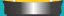 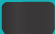 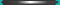 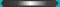 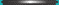 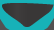 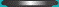 Innovation
Solution
41
Enter your title here
Description One
Lorem Ipsum has two main data statistical this methodologies important Data analysis which summarizes.
Description Two
Lorem Ipsum has two main data statistical this methodologies important Data analysis which summarizes.
Description Three
Lorem Ipsum has two main data statistical this methodologies important Data analysis which summarizes.
41
Enter your title here
Your Title Here
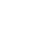 Lorem ipsum dolor sit amet, consectetur adipiscing elit. Nunc bibendum eleifend tortor, non porta justo gravida posuere.
Your Title Here
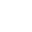 Lorem ipsum dolor sit amet, consectetur adipiscing elit. Nunc bibendum eleifend tortor, non porta justo gravida posuere.
Your Title Here
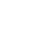 Lorem ipsum dolor sit amet, consectetur adipiscing elit. Nunc bibendum eleifend tortor, non porta justo gravida posuere.
Your Title Here
Lorem ipsum dolor sit amet, consectetur adipiscing elit. Nunc bibendum eleifend tortor, non porta justo gravida posuere.
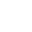 41
Enter your title here
Your Title Here
Your Title Here
Lorem ipsum dolor sit amet, consectetur adipiscing elit. Nunc bibendum eleifend tortor, non porta justo gravida posuere.
Lorem ipsum dolor sit amet, consectetur adipiscing elit. Nunc bibendum eleifend tortor, non porta justo gravida posuere.
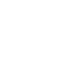 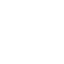 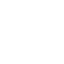 Infographics
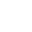 Lorem ipsum dolor sit amet, consectetur adipiscing elit. Nunc bibendum eleifend tortor, non porta justo gravida posuere.
Your Title Here
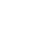 Lorem ipsum dolor sit amet, consectetur adipiscing elit. Nunc bibendum eleifend tortor, non porta justo gravida posuere.
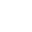 Your Title Here
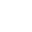 Lorem ipsum dolor sit amet, consectetur adipiscing elit. Nunc bibendum eleifend tortor, non porta justo gravida posuere.
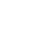 Your Title Here
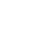 Lorem ipsum dolor sit amet, consectetur adipiscing elit. Nunc bibendum eleifend tortorgravida posuere.
Your Title Here
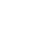 Lorem ipsum dolor sit amet, consectetur adipiscing elit. Nunc bibendum eleifend tortor, non porta justo
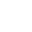 Lorem Ipsum has two main data statistical this methodologies important Data analysis which summarizes.
Lorem Ipsum has two main data statistical this methodologies important Data analysis which summarizes.
Lorem Ipsum has two main data statistical this methodologies important Data analysis which summarizes.
Lorem Ipsum has two main data statistical this methodologies important Data analysis which summarizes.
Ideas Teamwork
Your great subtitle in this line
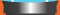 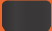 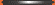 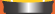 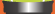 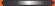 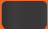 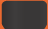 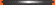 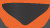 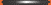 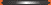 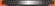 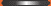 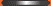 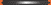 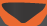 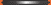 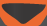 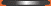 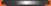 Infographics
Lorem ipsum dolor sit amet, consectetur adipiscing elit. Nunc bibendum eleifend tortor, non porta justo gravida posuere.
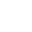 Your Title Here
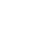 Lorem ipsum dolor sit amet, consectetur adipiscing elit. Nunc bibendum eleifend tortor, non porta justo gravida posuere.
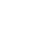 Your Title Here
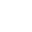 Lorem ipsum dolor sit amet, consectetur adipiscing elit. Nunc bibendum eleifend tortor, non porta justo gravida posuere.
Your Title Here
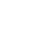 Lorem ipsum dolor sit amet, consectetur adipiscing elit. Nunc bibendum eleifend tortor, non porta justo gravida posuere.
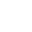 Your Title Here
Lorem ipsum dolor sit amet, consectetur adipiscing elit. Nunc bibendum eleifend tortor, non porta justo gravida posuere.
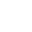 Infographics
Lorem ipsum dolor sit amet, consectetur adipiscing elit. Nunc bibendum eleifend tortor, non porta justo gravida posuere.
Your Title Here
Your Title Here
Lorem ipsum dolor sit amet, consectetur adipiscing elit. Nunc bibendum eleifend tortor, non porta justo gravida posuere.
Lorem ipsum dolor sit amet, consectetur adipiscing elit. Nunc bibendum eleifend tortor, non porta justo gravida posuere.
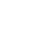 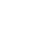 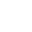 Your Title Here
Your Title Here
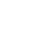 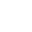 Lorem ipsum dolor sit amet, consectetur adipiscing elit. Nunc bibendum eleifend tortor, non porta justo gravida posuere.
Lorem ipsum dolor sit amet, consectetur adipiscing elit. Nunc bibendum eleifend tortor, non porta justo gravida posuere.
Infographics
Lorem ipsum dolor sit amet, consectetur adipiscing elit. Nunc bibendum eleifend tortor, non porta justo gravida posuere.
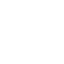 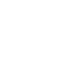 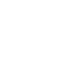 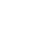 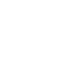 Lorem ipsum dolor sit amet, consectetur adipiscing elit. Nunc bibendum eleifend tortor, non porta justo gravida posuere. Cum sociis natoque penatibus et magnis dis parturient montes, nascetur ridiculus mus. Nam nec lorem eu elit pulvinar rutrum. Quisque quis velit lacinia ipsum rhoncus pulvinar ac quis leo. Ut congue eget ante sed hendrerit. Maecenas ligula tellus, dignissim sit amet interdum nec, malesuada at ante.
41
Enter your title here
Lorem ipsum dolor sit amet, consectetur adipiscing elit. Nunc bibendum eleifend tortor, non porta justo gravida posuere.
Your Title Here
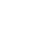 Lorem ipsum dolor sit amet, consectetur adipiscing elit. Nunc bibendum eleifend tortor, non porta justo gravida posuere.
Your Title Here
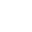 Lorem ipsum dolor sit amet, consectetur adipiscing elit. Nunc bibendum eleifend tortor, non porta justo gravida posuere.
Your Title Here
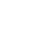 Lorem ipsum dolor sit amet, consectetur adipiscing elit. Nunc bibendum eleifend tortor, non porta justo gravida posuere.
Your Title Here
Lorem ipsum dolor sit amet, consectetur adipiscing elit. Nunc bibendum eleifend tortor, non porta justo gravida posuere.
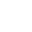 Infographics
Lorem ipsum dolor sit amet, consectetur adipiscing elit. Nunc bibendum eleifend tortor, non porta justo gravida posuere.
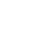 Your Title Here
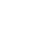 Lorem ipsum dolor sit amet, consectetur adipiscing elit. Nunc bibendum eleifend tortor, non porta justo gravida posuere.
Your Title Here
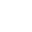 Lorem ipsum dolor sit amet, consectetur adipiscing elit. Nunc bibendum eleifend tortor, non porta justo gravida posuere.
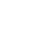 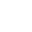 Your Title Here
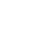 Lorem ipsum dolor sit amet, consectetur adipiscing elit. Nunc bibendum eleifend tortor, non porta justo gravida posuere.
Your Title Here
Lorem ipsum dolor sit amet, consectetur adipiscing elit. Nunc bibendum eleifend tortor, non porta justo gravida posuere.
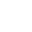 41
Enter your title here
Web Analysis
Photography
Portfolio
Lorem ipsum dolor sit amet, consectetur adipiscing elit. Nulla pretium, lacus
Lorem ipsum dolor sit amet, consectetur adipiscing elit. Nulla pretium, lacus
Lorem ipsum dolor sit amet, consectetur adipiscing elit. Nulla pretium, lacus
41
Enter your title here
Teal Color
Gold Color
Dark Color
Dark Color
Lorem ipsum dolor sit consectetur adipiscing elit.
Lorem ipsum dolor sit consectetur adipiscing elit.
Lorem ipsum dolor sit consectetur adipiscing elit.
Lorem ipsum dolor sit consectetur adipiscing elit.
INFOGRAPHIC
INFOGRAPHIC
INFOGRAPHIC
INFOGRAPHIC
Lorem ipsum dolor sit amet, consectetur adipiscing elit, sed do eiusmod tempor incididunt ut labore et dolore magna aliqua adnostrud xercitation ullamco laboris nisi ut ex ea dolor sit amet consectetur adipiscing.
Lorem ipsum dolor sit amet, consectetur adipiscing elit, sed do eiusmod tempor incididunt ut labore et dolore magna aliqua adnostrud xercitation ullamco laboris nisi ut ex ea dolor sit amet consectetur adipiscing.
Lorem ipsum dolor sit amet, consectetur adipiscing elit, sed do eiusmod tempor incididunt ut labore et dolore magna aliqua adnostrud xercitation ullamco laboris nisi ut ex ea dolor sit amet consectetur adipiscing.
Lorem ipsum dolor sit amet, consectetur adipiscing elit, sed do eiusmod tempor incididunt ut labore et dolore magna aliqua adnostrud xercitation ullamco laboris nisi ut ex ea dolor sit amet consectetur adipiscing.
BUSINESS
CREATIVE
HELP
ANALYSIS
IDEA
SOLUTION
SUCCESS
SUPPORT
INFORMATION
Enter title
Click to add a title
Click to add a title
Click to add a title
Click to add a title
Click to add a title
Click to add a title
Click to add a title
Click to add a title
Click to add a title
Click to add a title
Add text
Add text
Add text
Add text
Add text
Click to add a title
Enter title
Click to add a subtitle
17%
32%
13%
Please enter the text you want
Please enter the text you want
Please enter the text you want
Please enter the text you want
Please enter the text you want
Please enter the text you want
Enter title
Add title
Add title
Add title
Your content is here, or by copying your text. Your content is here, or by copying your text.
Your content is here, or by copying your text. Your content is here, or by copying your text.
Your content is here, or by copying your text. Your content is here, or by copying your text.
Add title
Add title
Add title
Add title
Add title
Add title
Add title
Add title
Add title
Add title
Add title
Add title
Enter title
Add text
Add text
Your content is here, or by copying your text.
Your content is here, or by copying your text.
Add text
Add text
Your content is here, or by copying your text.
Your content is here, or by copying your text.
Add title
Add text
Add text
Your content is here, or by copying your text.
Your content is here, or by copying your text.